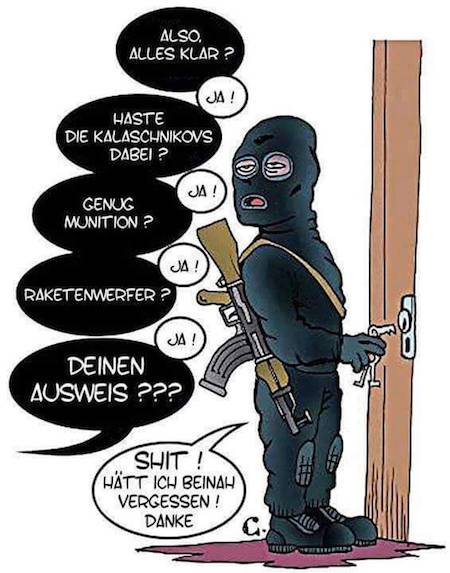 Attacke!!!
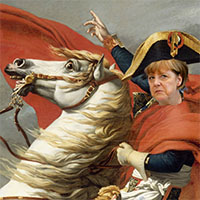 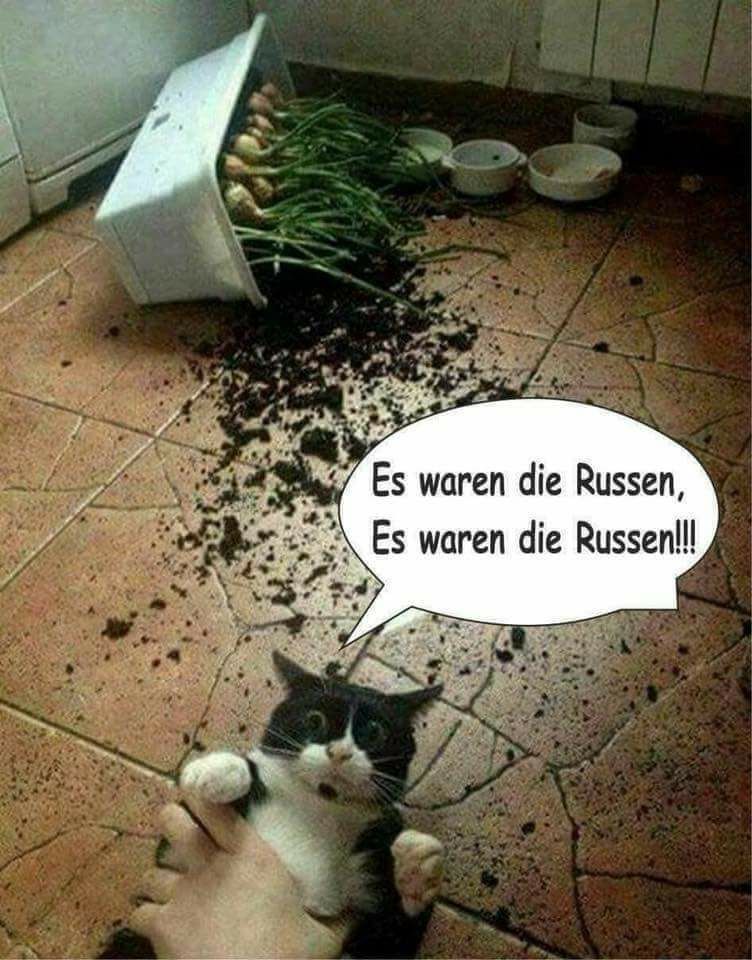 Stalingrad, Charkow, Kursk … Enkel, Urenkel, warum hinterfragt ihr nicht???